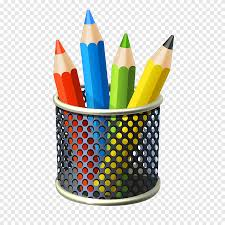 Artes visuales 2° BÁSICO
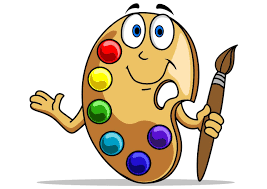 Actividad 2:“Emociones e ideas”
1.- Observa el siguiente cuento 
https://www.youtube.com/watch?v=g0GVEQBk8-E Abraza tu miedo 


2.- Creen un dibujo que muestre  la emoción que aparecía en el cuento.


3.-  ¿Cuándo sientes miedo?
Lo lograste
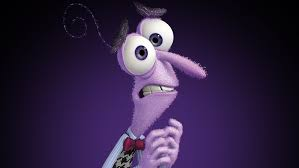